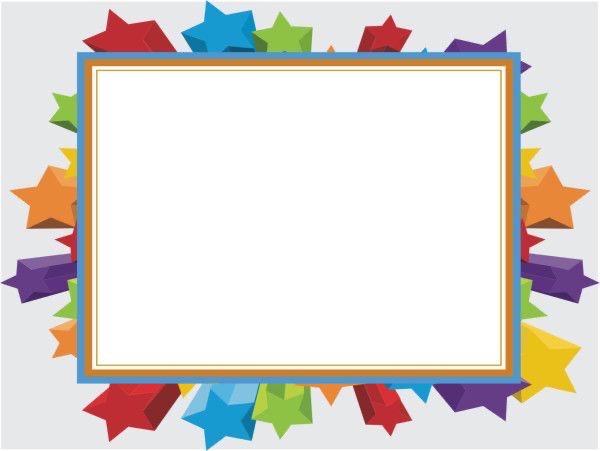 EL METRO .- MEDIDAS DE LONGITUD
El metro lineal es una medida de longitud, que sirve para medir distancias cortas y distancias largas.
El  metro se abrevia así M
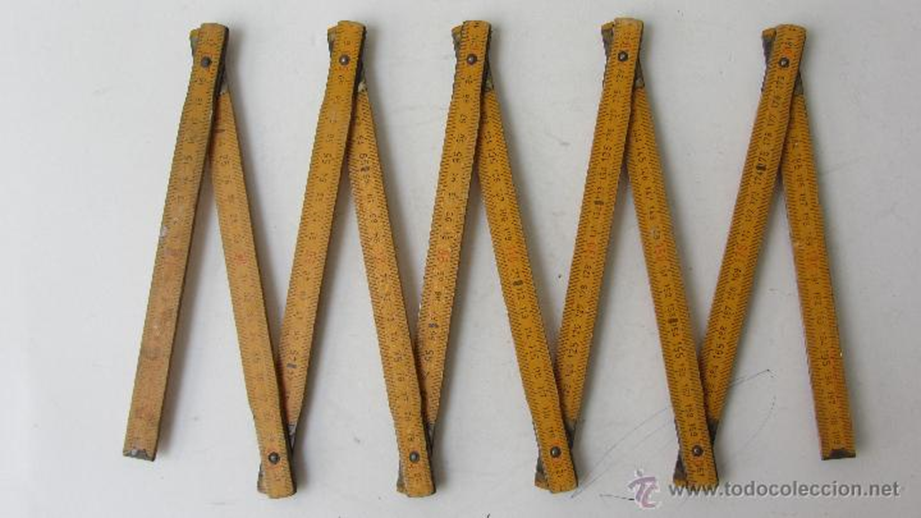 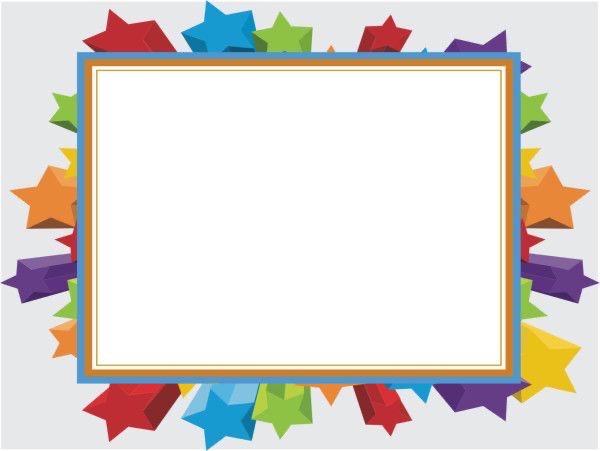 Hay varios modelos de metros  y los utilizan los ingenieros, arquitectos, albañiles, costureras, sastres, comerciantes y toda persona que lo necesita.
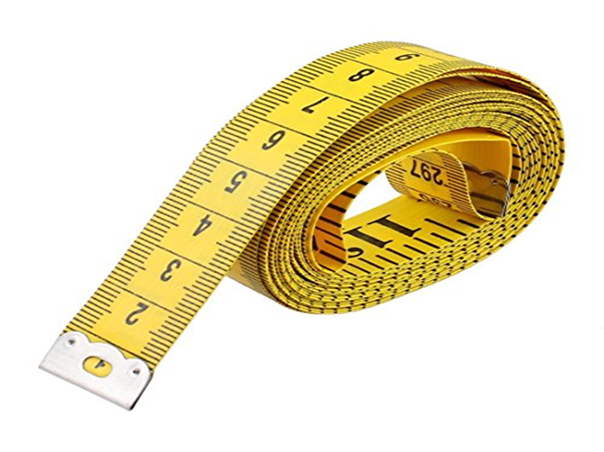 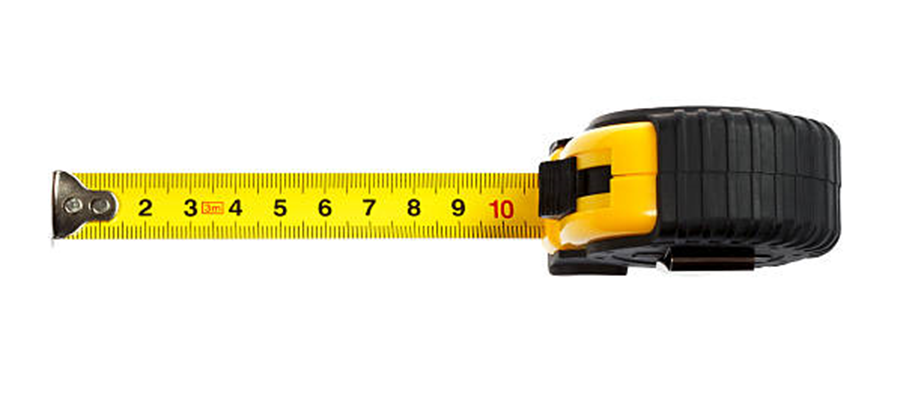 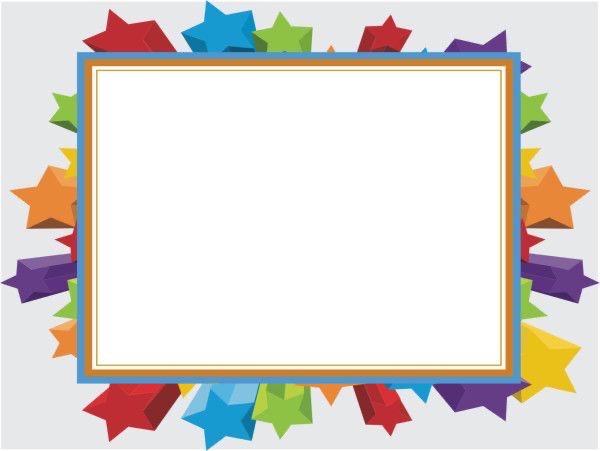 Para medir longitudes pequeñas, usamos el centímetro.
                                 1 centímetro  =  1 cm
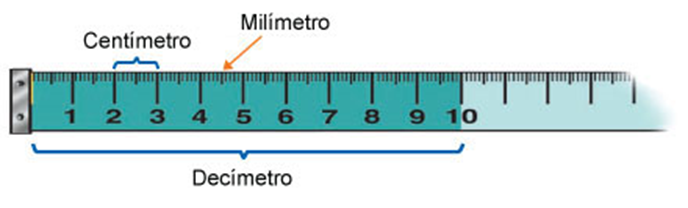 Para medir longitudes grandes, usamos el metro
                              1 metro =  1m.
              1 metro tiene 100 centímetros (Cm)
                              1 m     =  100 cm
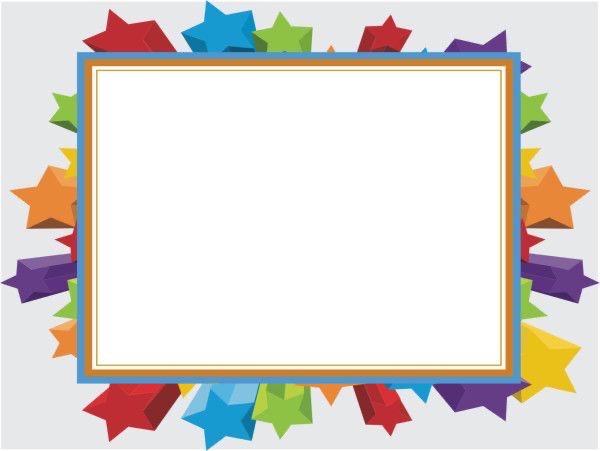